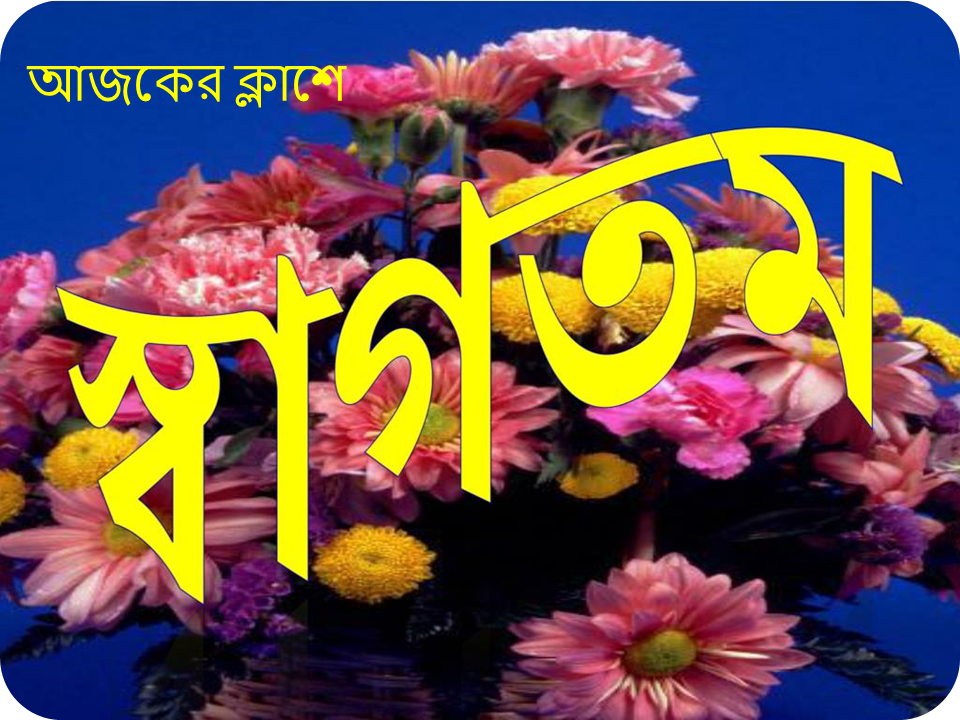 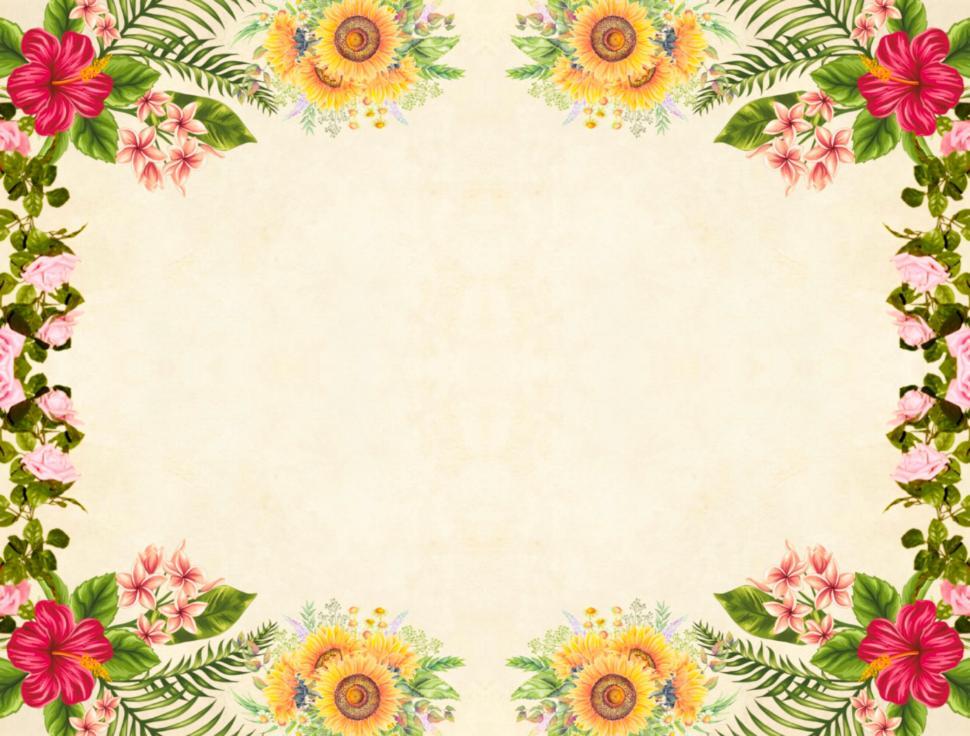 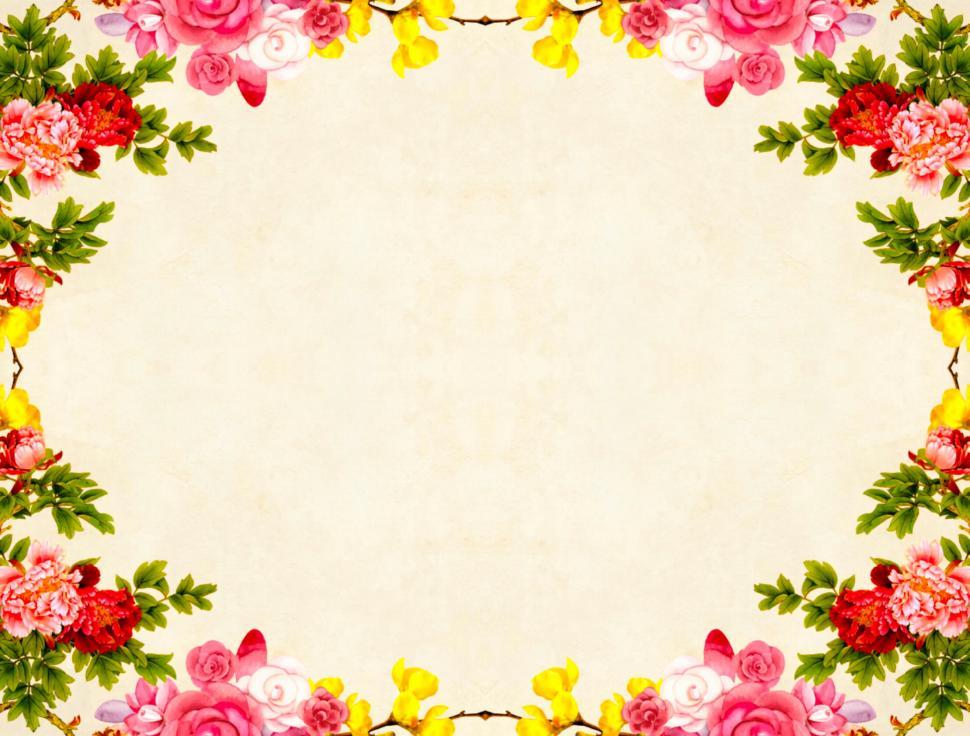 السلام عليكم ورحمة الله وبركاته
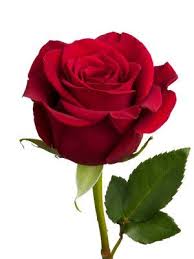 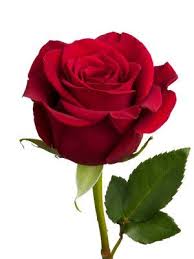 اهلا و سهلا
مرحبا بكم  يا ايها الطلاب
كيف احوالكم ؟
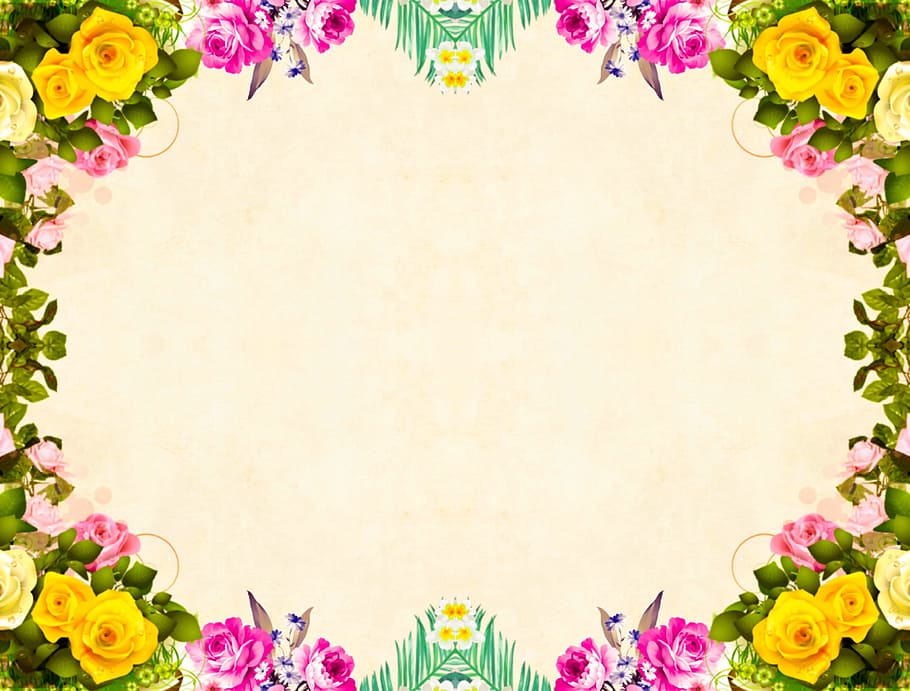 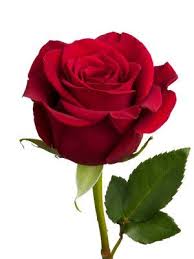 تعريف الاستاذ
محمد عبد القدوس 
نائب المدير 
كيارجالا بورببارا باليكا داخل مدرسة 
فولباريا –مومن شاهى